项目九   华南旅游区
任务一  华南旅游区概况
任务二  福建省
任务三  广东省
任务四  海南省
任务五  香港特别行政区
任务六  澳门特别行政区
任务七  宝岛台湾
职业知识目标：
1.掌握华南旅游区的地理环境特点、旅游资源特征。
2.熟悉华南旅游区主要的旅游城市与旅游景区的特色。
3.熟悉华南旅游区主要的旅游线路。
职业能力目标：
1.能分析华南旅游区地理环境与旅游资源的关系。
2.能依据华南旅游区旅游资源的特点，设计有特色的华南旅游区旅游线路。
3.能撰写华南旅游区特色旅游景区的讲解词。
职业素质目标：
1.通过旅游线路的设计，培养学生学习的主动性，提高学生解决问题的能力。
2.通过景点的讲解，培养学生良好的语言表达能力。
任务一   华南旅游区概况
一、自然地理环境
（一）地形以低山丘陵为主，地貌类型多样
（二）典型的亚热带湿润季风气候
二、人文地理环境
（一）交通便利，经济发达
（二）著名的侨乡
三、旅游资源特点
（一）地貌旅游资源众多
（二）城市旅游资源广泛
（三）妈祖文化、客家文化独具特色
（四）购物天堂
任务二  福建省
一、旅游概况
福建省，简称“闽”，省会福州。位于中国东南沿海，是中国大陆重要的出海口，也是中国与世界交往的重要窗口和基地。福建文化旅游资源丰富，旅游业发达。
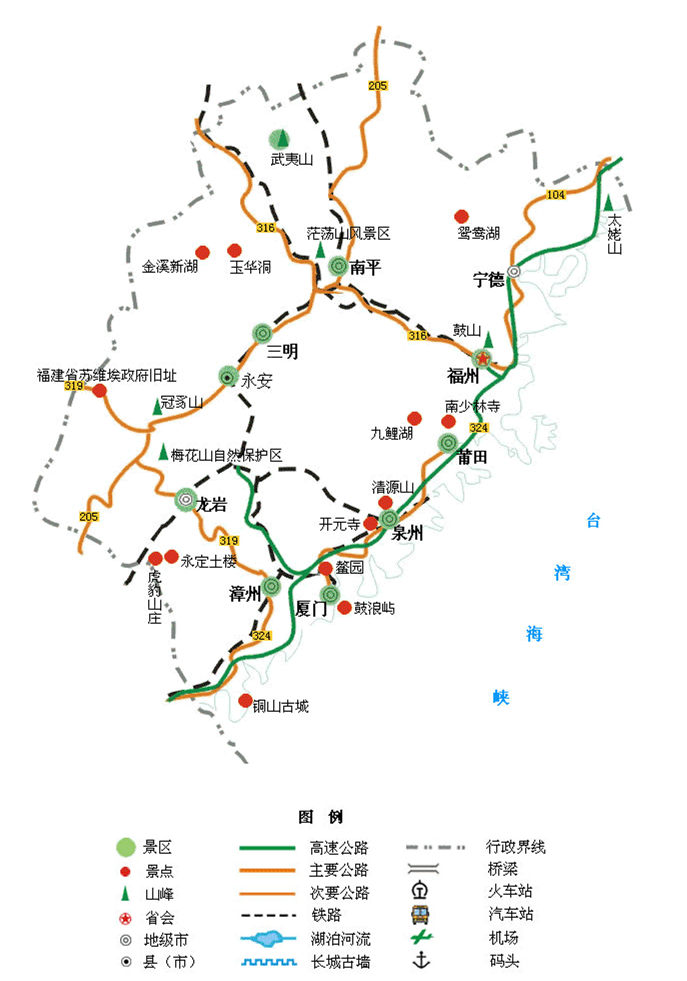 二、民俗风情
（一）饮食文化
闽菜是中国八大菜系之一，由福州菜、闽西菜、闽南菜等构成。代表的菜品有佛跳墙、福州鱼丸、红糟鸡、闽生果、淡糟香螺片、鸡汤汆海蚌等。
（二）民间艺术
福建是我国工艺美术重镇。那些历史悠久、技艺精湛、品种繁多的工艺美术作品，具有独特的民族风格和浓厚的地方色彩。其中，脱胎漆器、莆田木雕、软木画、德化陶瓷、寿山石雕、厦门漆线雕等都闻名遐迩。
（三）地方特产
福建作为一个滨海省份，特产丰富多样，除了海产干货，还有安溪铁观音、武夷岩茶、福州茉莉花茶、福州脱胎漆器、平潭水仙花、长乐青山龙眼等特产。
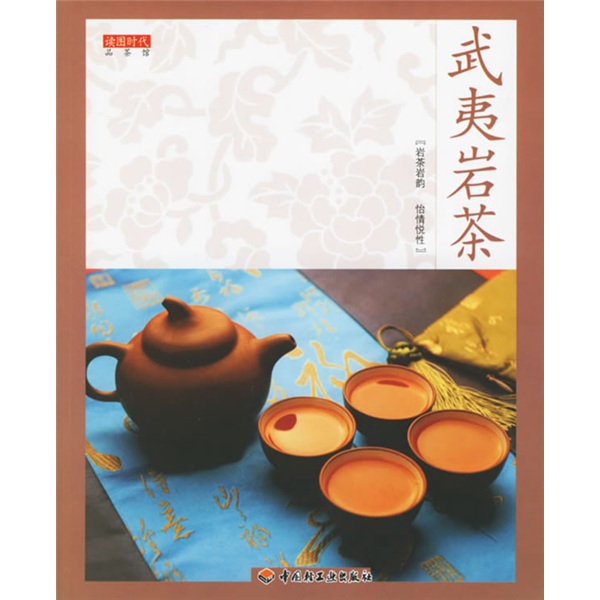 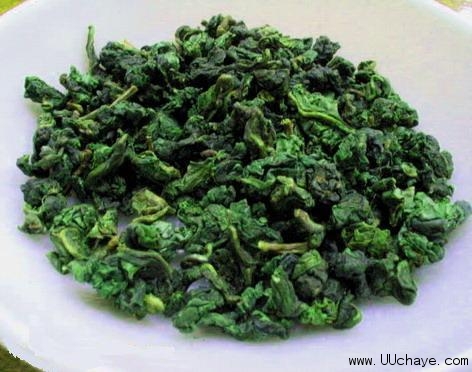 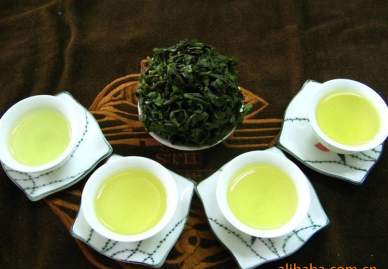 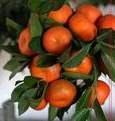 安溪铁观音
福橘
三、主要旅游城市及景区
（一）福州
福州别称“榕城”、“三山”，简称“榕”。温泉出露点多，因此又称温泉城。福州既是中国东南沿海重要的贸易港口和海上丝绸之路的门户，又是重要的文化中心，宋代以来文化教育兴盛，是产生进士、状元和“两院”院士最多的城市之一。
1.三坊七巷
三坊七巷位于福建省福州市鼓楼区，是对依次排列的十条坊巷的简称，是我国现存规模最大、保护最完整的历史文化街区，是“中国城市里坊制度活化石”。三坊七巷的空间布局、围墙、雕饰、门面等具有显著的特色。
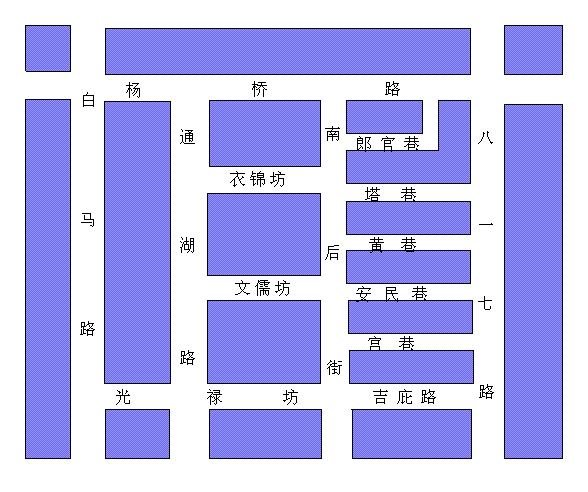 （二）厦门
厦门是福建重要的旅游城市，旅游资源丰富，有鼓浪屿景区、佛教圣地南普陀寺、中国最美丽校园之一的厦门大学、厦门同安影视城、胡里山炮台、天竺山森林公园等。
1.鼓浪屿
鼓浪屿位于厦门西南海面的海岛上，郑成功曾经在此屯兵训练水师，鼓浪屿逐渐为人所知，素有“海上花园”的美称。在小岛的西南有一个海水侵蚀所形成的海蚀洞，海蚀洞受浪潮冲击，声如擂鼓，称鼓浪石，鼓浪屿因此得名。
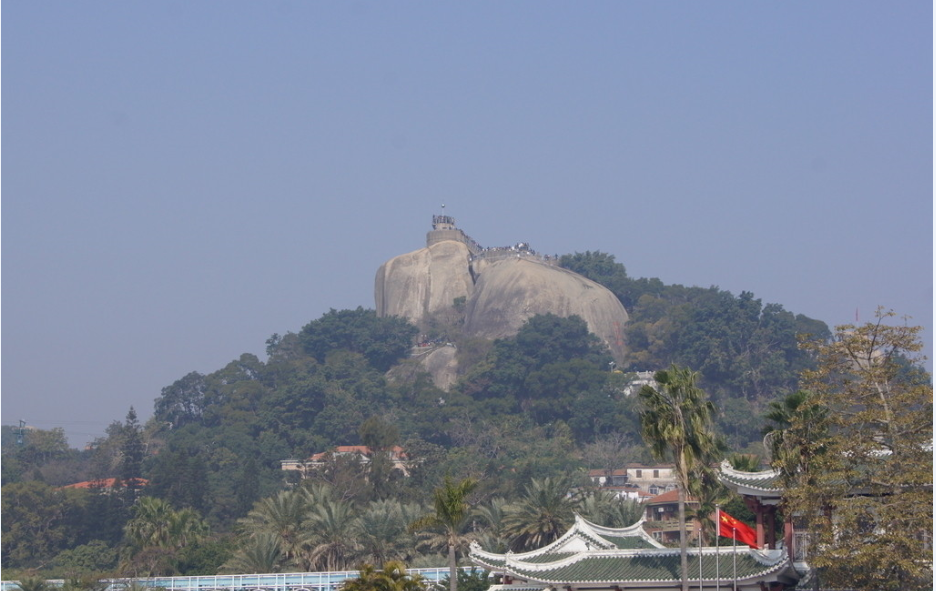 2.南普陀寺
南普陀寺位于厦门岛南部五老峰下，是福建著名的佛教圣地之一。其名源于寺庙内供奉的观音菩萨，与浙江普陀山类似，均是观音菩萨的道场。同时地理位置位于浙江普陀山的南面，故称南普陀寺。
3.环岛路
环岛路是厦门国际马拉松比赛的主赛道，被誉为世界最美的马拉松赛道。全程31公里，路宽44-60米，是厦门市环海风景旅游干道之一。这里体现了亚热带风光和厦门特色，是一条集旅游观光和休闲娱乐为一体的滨海走廊。
（三）泉州
泉州位于厦门东北方向，与台湾隔海相望，是福建三大中心城市之一，素有“海滨邹鲁”的美誉。泉州历史悠久，是海上丝绸之路的起点。这里文化积淀丰厚，名胜古迹众多。
1.开元寺
开元寺位于泉州市鲤城区西街，是福建省内规模最大的佛教寺院。始建于唐武则天垂拱二年，至今已有1300多年的历史。整个建筑采用严格的中轴分布，中轴线上有紫云屏、山门（天王殿）、拜亭、大雄宝殿、甘露戒坛、藏经阁等。
2.清源山
清源山又称“北山”、“齐云山”，位于福建省泉州市，有“闽海蓬莱第一山”的美称。整个景区由清源山、九日山、灵山圣墓三部分组成。景区内以宗教寺庙宫观、文人书院石宝以及石雕石构石刻等文物为主的人文景观。代表性的景点有老君造像、弥陀岩、三世佛、舍利塔等。
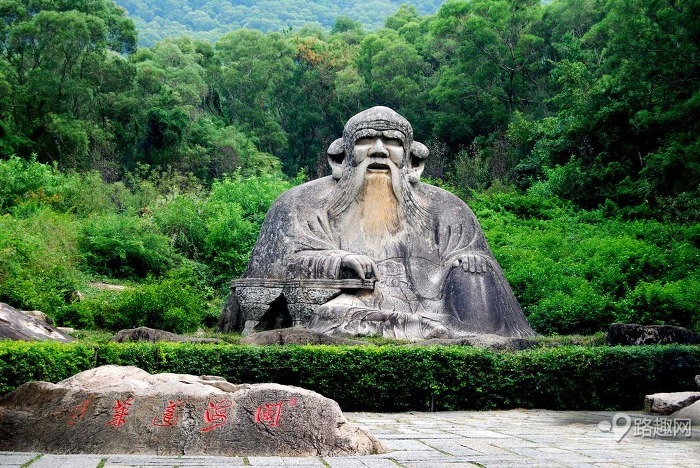 （四）武夷山
武夷山位于福建省武夷山市南郊，是世界自然与文化双遗产。属典型的丹霞地貌，著名的三教名山。武夷山动植物资源丰富，被誉为“蛇的王国”、“鸟的天堂”。
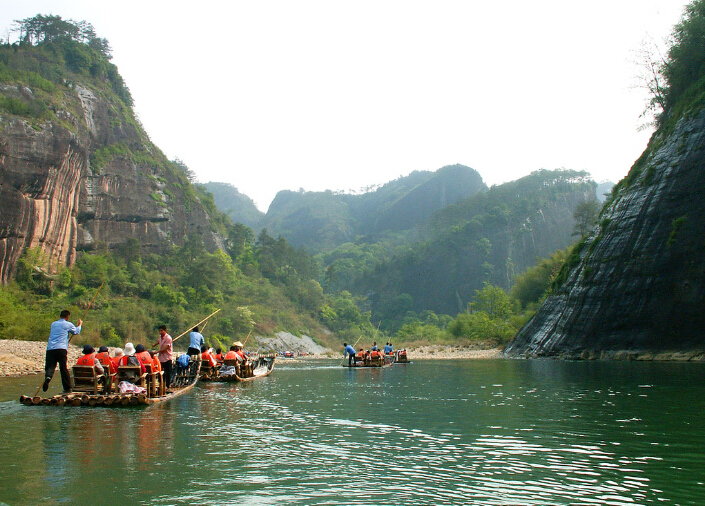 （五）妈祖庙
据史料记载，大约一千多年以前，地处福建莆田湄洲屿，有一位姓林的青年女子，自幼聪慧颖悟，能识天气，通医理，善舟楫，平素热心扶危济困，救助海难，受到人们的敬重。她羽化升天后，乡亲们为了纪念她，便在岛上修庙奉祀。这就是妈祖庙。
（六）福建土楼
福建土楼产生与宋元时期，经过明、清、中华民国的发展，一直延续至今。福建土楼巧妙的运用了狭小的空地，充分利用当地的生土、木材、鹅卵石等材料，修建而成。有圆形、方形、交椅形等土楼类型，具有聚族而居和防御的双重目的。主要分布地区以福建西南山区，客家人和闽南人聚居的福建、江西、广东等三省交界地带。福建土楼是世界独一无二的大型民居形式，被称为中国传统民居的瑰宝。
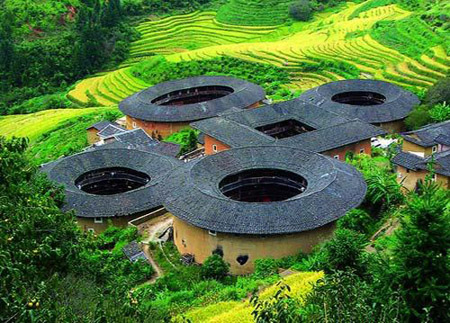 四、主要旅游线路
（一）海滨旅游线
（二）世界遗产旅游线
（三）绿色生态旅游线
任务三  广东省
一、旅游概况
广东省简称“粤”，省会广州，位于中国大陆南部。由于地理条件及历史渊源，广东是著名的侨乡。广东省旅游资源丰富，有丹霞地貌、海岸地貌和寻根问祖文化。
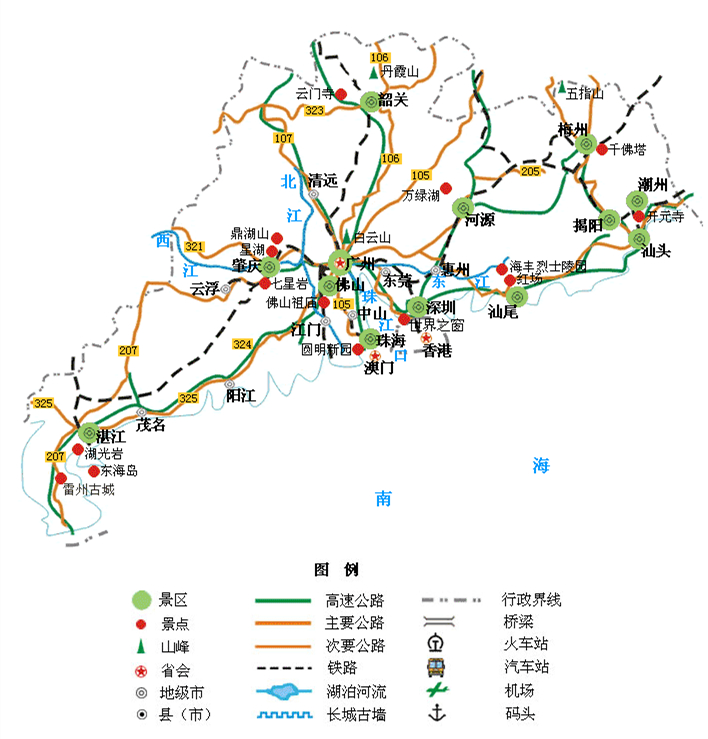 二、民俗风情
（一）饮食文化
粤菜即广东菜，是我国著名的四大菜系之一，由广州、潮州、东江等三种风味组成。粤菜取材广泛，种类繁多。典型的菜品有鸡烩蛇、龙虎斗、烤乳猪、太爷鸡、盐焗鸡、白灼虾、白斩鸡、烧鹅、蛇油牛肉等。
（二）民间艺术
广东的民间艺术融合在日常生活当中，是中华民族文化的组成部分。代表性民间艺术有粤绣、木版年画、象牙雕刻、广州彩瓷、广东剪纸、麦秆贴画 、佛山狮头、泥塑、玉雕、石雕、角雕，椰雕、潮州木偶戏等。
（三）地方特产
广东地方特产丰富，广彩、广绣、广雕、红木家具、荔枝、龙眼、凉茶、杨桃、中秋月饼、泮溪马蹄粉、沙湾姜埋奶、老婆饼、鸡仔饼、腊肠、猪油糕等为代表。
三、主要旅游城市及景区
（一）广州
广州又称“羊城”，别称“五羊城”，是广东省省会，位于广东省的东南部，隔海与香港、澳门相望，因此被誉为中国的“南大门”。广州旅游资源丰富，文物古迹众多。
1.黄埔军校旧址
1924年，孙中山在苏联顾问帮助下，创办了黄埔军校，培养革命军事干部。在中国人民解放军十位元帅中就有五位出自黄埔军校，他们是徐向前、叶剑英、聂荣臻、林彪和陈毅。军校旧址于抗战时被炸毁，1964年复原。
2.长隆旅游度假区
长隆旅游度假区位于广州新城，是中国拥有主题公园数量最多和最具规模的综合性主题旅游度假区。度假区内主要有欢乐世界、香江野生动物世界、水上乐园、国际大马戏、鳄鱼公园等五个主题公园。
（二）深圳
深圳，又称“鹏城”，位于珠江三角洲东岸。这里气候宜人，风光优美。拥有丰富的自然与人文旅游资源，以主题公园和海滨景色为主。
1.锦绣中华
深圳锦绣中华是国内建立的第一家文化主题公园，属于实景微缩景区，占地四百五十亩，分为景区和综合服务区两部分。“一步迈进历史，一天游遍中华”是该景点的口号。
2.世界之窗
世界之窗位于深圳市华侨城，以弘扬世界文化为宗旨，是一个把世界奇观、历史遗迹、古今名胜、民间歌舞表演融为一体的人造主题公园。
3.欢乐谷
欢乐谷，位于深圳华侨城杜鹃山，是我国典型的现代主题乐园。
（三）珠海
珠海自然环境优美，素有“百岛之市”美称，也称“浪漫之城”。 这里属于亚热带海洋性气候，冬无严寒，雨量充沛，气候宜人。旅游景点丰富，代表性的有珠海三叠泉、梦幻水城、珠海渔女、圆明新园、御温泉度假村、金台寺、珠海海洋生态馆、银沙滩、三灶万人坟等。
1.圆明新园
圆明新园位于广东珠海市，是主题公园类景区。1997年2月2日正式建成并开放，整个景区是以北京圆明园为原稿，选取其中的三十处景观建成。圆明新园融古典皇家建筑群、江南古典园林建筑群和西洋建筑群为一体。
2.情侣路
情侣路是珠海城市的标志性建筑之一，长度约28公里。情侣路由方正的砾岩铺成，沿路有九洲港、海滨泳场、珠海渔女、香炉湾等多个著名风景旅游点。
3.珠海渔女
珠海渔女是珠海市的象征，位于香炉湾畔，这里矗立有一尊巨型石刻雕像珠海渔女。石刻雕像高8.7米，重量10吨，用花岗岩石分70件组合而成。雕像附近有很多大岩石立在海中，且在渔女雕像的下面有海滩供游客游玩。在其附近有情侣路、海滨公园等景点
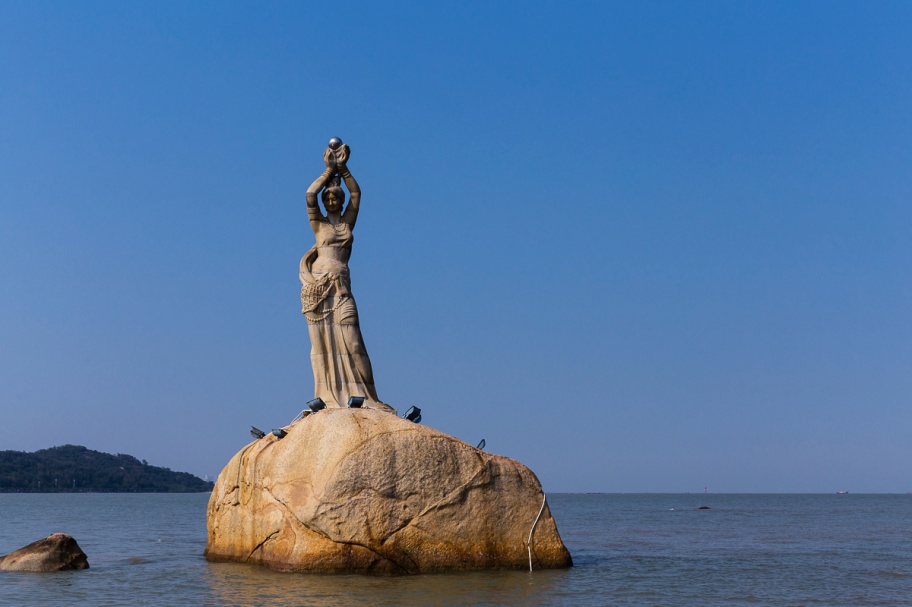 （四）韶关
韶关自然风光优美，民族文化深厚，旅游景观众多。典型的有丹霞山、南华寺、著名的“马坝人”出土处、“石峡文化”遗址狮子岩，有“地下宫殿”之称的古佛岩，全国保存最完好的古驿道梅岭古道等。
1.丹霞山 
丹霞山位于广东省韶关市仁化县境内，集世界自然遗产、世界地质公园、国家自然保护区于一身。“色如渥丹，灿若明霞”让丹霞山得名。丹霞山由红色沙砾岩构成，是“丹霞地貌”的命名地，为世界上同类风景名山的典型代表。
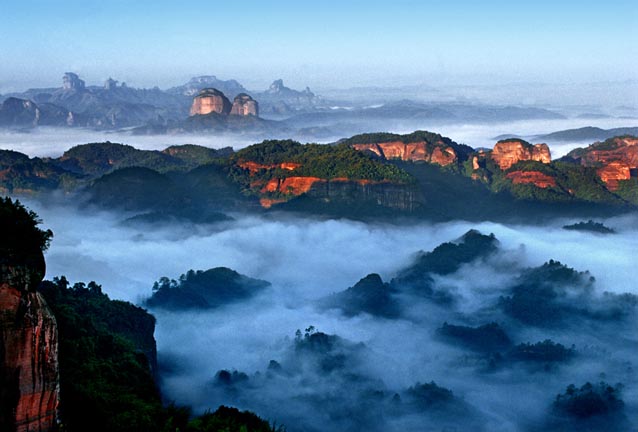 （五）开平碉楼
开平碉楼位于广东省江门市下辖的开平市境内，是中西合璧的多层塔楼式民居建筑。2007年被评为“世界文化遗产”。开平碉楼大规模修建于明代后期，多由旅居海外的华侨衣锦还乡而建，为避盗匪建成各式各样碉楼式的楼。
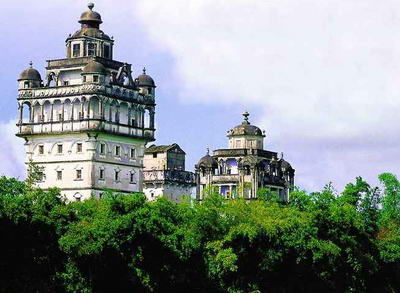 四、主要旅游线路
（一）城市观光与特色街旅游线
（二）地貌奇观——世界遗产旅游线
（三）海滨与客家民俗旅游线
任务四   海南省
一、旅游概况
海南省简称琼，位于中国最南端，其行政区域包括海南岛、西沙群岛、中沙群岛、南沙群岛的岛礁及其海域，是我国仅次于台湾岛的第二大岛。海南岛地处热带北缘，属热带季风气候，素来有“天然大温室”的美称。
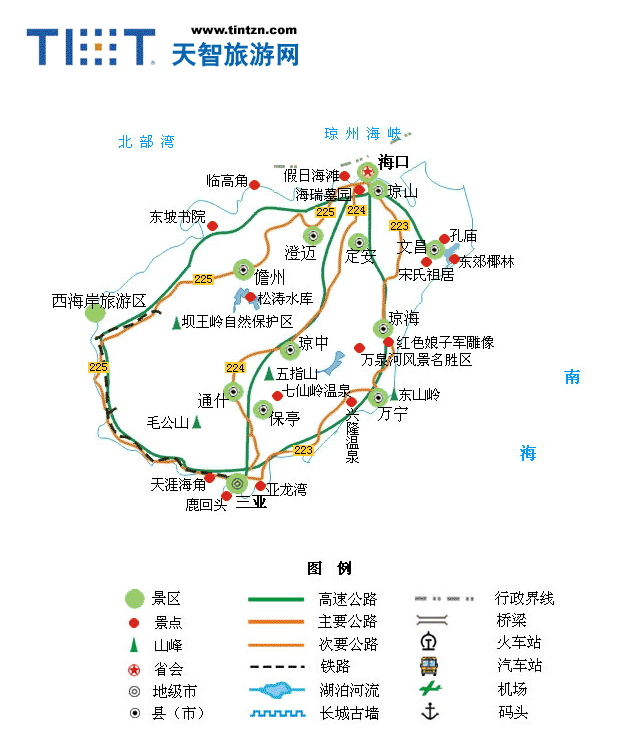 二、民俗风情
（一）饮食文化
海南菜，发展历史久，融合黎族、苗族、东南亚等多地的风味。海南的四大名菜分别是文昌鸡、加积鸭、东山羊、和乐蟹，以文昌鸡为首。
（二）民间艺术
海南民间艺术形式多样，代表性的有琼剧、儋州调声、崖州民歌、临高木偶戏、临高渔歌、黎苗族民歌、海南鼻箫、海南八音、黎族民间织锦、竹竿舞、牛角乐器等艺术形式。
（三）地方特产
海南省地方特产非常丰富，主要有热带水果、热带果脯、椰子食品、民族工艺品、珠宝等。
三、主要旅游城市及景区
（一）海口
海南省的省会，位于海南岛北部，北濒琼州海峡。海口风光秀丽，名胜古迹多，旅游资源非常丰富。
1.东寨红树林
东寨红树林位于海南岛北岸，长度约10公里，有“海上森林”或“海底森林”的美誉。东寨红树林是我国建立的第一个红树林保护区。
2.海瑞墓
海瑞墓位于海南省海口市西郊，是国家级重点文物保护单位。海瑞有“南包公”、“海青天”的美名。海瑞墓园始建于明朝，历代都有进行修复。
3.火山口国家地质公园
火山口国家地质公园位于海口市，是火山爆发所形成的火山口群。其拥有的海口火山群是世界罕见的第四纪火山群，火山锥多达40座，熔岩隧道30多条，最长到2000余米。
（二）三亚
三亚位于海南岛的最南端，别称鹿城，又被称为“东方夏威夷”。
1.天涯海角
天涯海角位于三亚湾西端，是分布在银色海滩上的一片石群，以热带海滨和形状各异的石柱而闻名。其中最有名的是分别刻有“天涯”和“海角”的两块巨石，它们也一直被视为爱情的象征，是三亚的标志性景观之一。此外，这里还有“南天一柱”和“日月石”等。
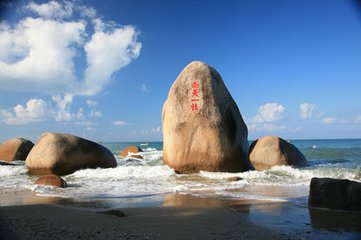 2.亚龙湾
亚龙湾位于三亚市东南部，是海南最南端的一个半月形海湾，全年阳光灿烂，享有“天下第一湾”的美誉。
3.南山文化旅游区
南山文化旅游区位于三亚市南山，是我国著名的福寿文化与宗教景区。人们常说的“福如东海，寿比南山”即为此地。
（三）琼海
1.博鳌亚洲论坛永久会址
博鳌亚洲论坛永久会址坐落在东屿岛上，整个景区中有宏伟的现代建筑、博鳌亚洲论坛展览馆、博鳌亚洲论坛国际会议中心等。
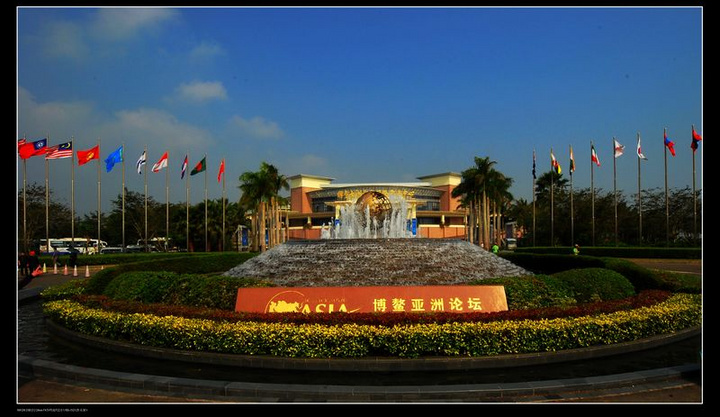 2.红色娘子军纪念园
红色娘子军纪念园位于琼海市嘉积镇街心公园，地理位置优越，交通便利，是全国爱国主义教育基地、全国红色旅游经典景区。
（四）陵水县
陵水黎族自治县位于海南岛的东南部，是典型的热带性季风气候，高温多雨，干湿季分明，年平均气温25.2℃。这里黎族、汉族、苗族等少数民族人数居多。全县有丰富的自然旅游资源和人文资源。
南湾猴岛
南湾猴岛位于陵水县的南湾半岛，是世界上唯一的热带海岛型猕猴自然保护区。
（五）三沙市
三沙市是海南省四个地级市之一，现辖西沙群岛、中沙群岛、南沙群岛的岛礁及其海域，政府驻地位于西沙永兴岛。三沙市是在2012年伴随海南省西沙群岛、南沙群岛、中沙群岛办事处的撤销而同时建立的新行政区。
四、主要旅游线路
（一）生态旅游线
（二）热带海滨旅游线
（三）休闲与文化旅游线
任务五  香港特别行政区
一、旅游概况
香港，是我国的特别行政区，地处珠江口以东，北接广东深圳市，南望广东珠海市的万山群岛，西迎澳门特别行政区，由香港岛、九龙和新界组成。
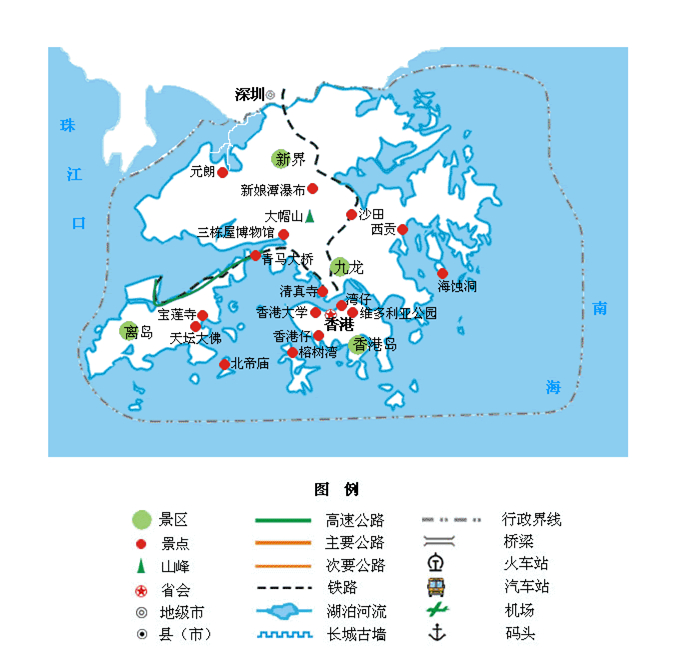 二、民俗风情
（一）饮食文化
香港素有“美食天堂”的美誉。在特殊的地理环境影响下，香港饮食文化融合了中西方的特点。既有香港本地传统饮食文化的特色，又有大陆、泰国、印度、韩国等多地特点。其中最具特色的饮食属云吞面，另有独具特色的香港茶餐厅。
（二）民间艺术
香港因特殊的历史环境的影响，拥有丰厚的艺术文化。代表性的文化有香港电影、香港漫画、香港的粤曲等。
（三）地方特产
香港的自然资源中，以渔业生产最为发达。香港素有“购物天堂”之称，来自世界各地的各种产品均有销售。
三、主要旅游城市及景区
（一）香港岛
香港岛简称港岛，是香港的主要岛屿。香港岛是香港开埠时最早发展的地区，是香港的政治和经济中心。
1.太平山
太平山位于香港岛西北部，是香港的地标之一，是香港最著名的游览胜地。游客可搭乘山顶缆车登上太平山顶。
2.浅水湾
浅水湾位于香港岛太平山南面，依山傍海，海湾呈新月形，号称“天下第一湾”，也有“东方夏威夷”之美誉，是香港最具代表性的海湾。
3.香港海洋公园
海洋公园是全东南亚最大的海洋水族馆及主题游乐园，整个景区主要分为海滨乐园和高峰乐园等两部分，亚洲动物天地、梦幻水都、威威天地、海洋天地等8个主题区域。
（二）九龙半岛
九龙半岛是香港的三大区域之一，其东南西三面被维多利亚港包围，也是香港非常繁荣的地区。
1.尖沙咀
尖沙咀古称尖沙头，位于九龙半岛的南端，是香港九龙主要的游客区和购物区。
2.宋城
香港宋城位于九龙荔枝角荔园游乐场旁边，1979年建成开放。景区是参照《清明上河图》的画意设计，是宋代都城汴京生活风貌的缩影，整个建筑景观非常古朴。
（三）维多利亚港
维多利亚港简称维港，位于香港岛与九龙半岛之间，海景与夜景非常漂亮，被称为“世界三大夜景”之一。
（四）新界与离岛
大屿山位于香港西南面，珠江口外，是香港境内最大的岛屿，其面积比香港岛大近一倍，是香港著名的旅游地。其主要旅游景点有：宝莲寺、大澳、青马大桥、天坛大佛等。
1.宝莲寺
宝莲寺有南天佛国之称，是为香港四大禅林之首。始建于1924年，前身为清光绪年间所建的“大茅蓬”，1924年镇江金山寺和尚纪修出任该寺第一任主持才正式命名“宝莲禅寺”。
2.天坛大佛
天坛大佛坐落于大屿山宝莲寺，是全球最大的室外青铜佛像，因其佛像的莲花宝座是仿北京天坛设计，所以称为“天坛大佛”。
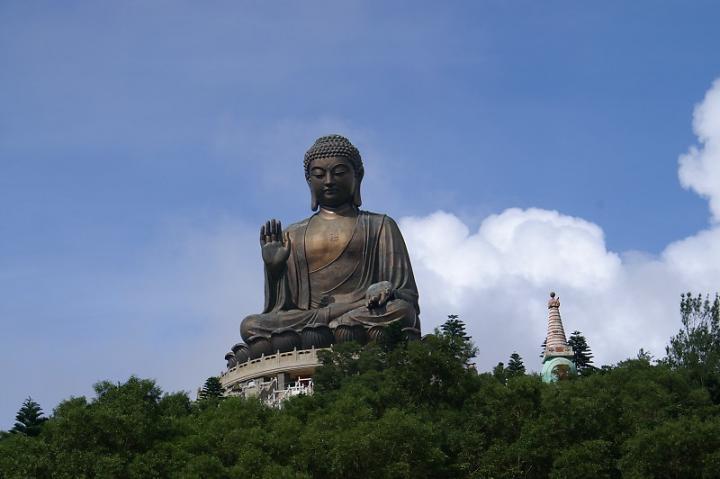 3、迪斯尼乐园
香港迪斯尼乐园是全球第五个迪斯尼乐园，首个根据加州迪士尼（包括睡公主城堡）为蓝本的主题乐园。乐园大致上包括四个主题区包括：美国小镇大街、探险世界、幻想世界和明日世界。
四、主要旅游线路
香港旅游活动类型多以观光旅游和购物旅游为主。
线路一：黄大仙——赤柱——香港会展中心——星光大道
线路二：青马大桥——香港海洋公园——维多利亚港湾
线路三：浅水湾海滩——太平山——维多利亚公园等。
任务六  澳门特别行政区
一、旅游概况
澳门位于中国大陆东南沿海，是中国的一个特别行政区，由澳门半岛、氹仔岛、路环岛和路氹城四部分组成。东西文化的融和共存使澳门成为一个风貌独特的城市，留下大量的历史文化遗迹。
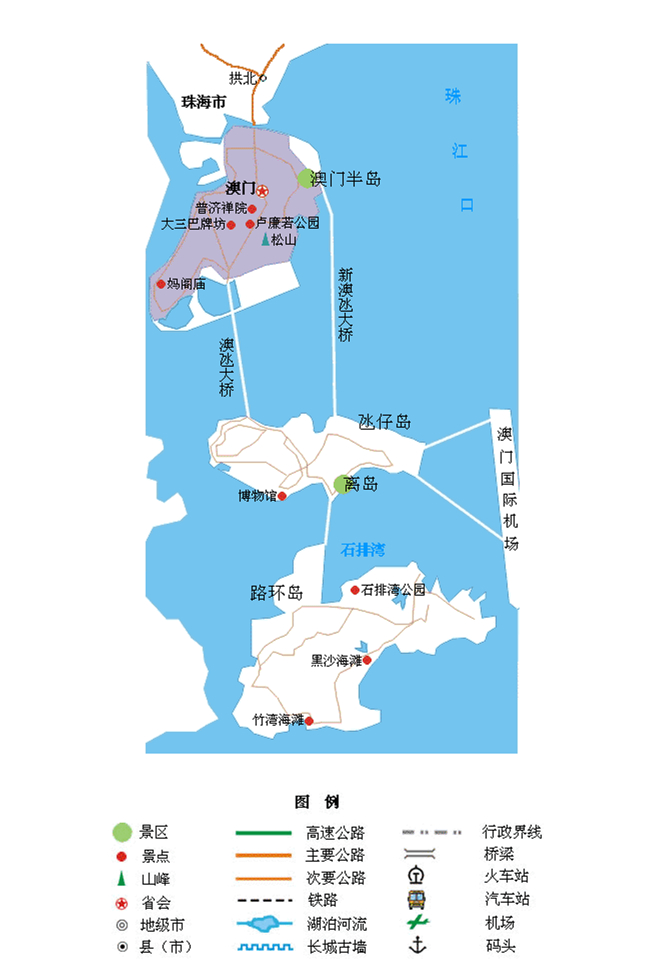 二、民俗风情
（一）饮食文化
澳门饮食文化综合中西南北的特点，中国菜、日本菜、韩国菜和泰国菜等种类繁多，最具吸引力的属葡国菜。
（二）民间艺术
神功戏是中国传统祭神习俗，每逢神祇诞辰时候开演，常在庙前搭建大型竹棚表演神功戏。
（三）地方特产
澳门特色商品种类繁多，主要有奢侈品、奢华珠宝、伴手礼、护肤品、葡萄酒等。常见的特产有杏仁饼、老婆饼、蛋卷、肉干等。
三、主要旅游城市及景区
（一）澳门半岛
澳门半岛是澳门居民的主要聚居地，也是澳门最早开发的地区，有超过四百年的历史。主要的景点有大三巴牌坊、大炮台、白鸽巢公园、荷兰园、塔石、东望洋山、香山公园、澳门博物馆、天后宫等。其中澳门历史城区于2005年7月正式成为世界文化遗产城区。
1.大三巴牌坊
大三巴牌坊有350多年历史，是澳门最为众熟悉的标志，是圣保罗教堂前壁的遗迹。因貌似中国牌坊得名“大三巴牌坊”。
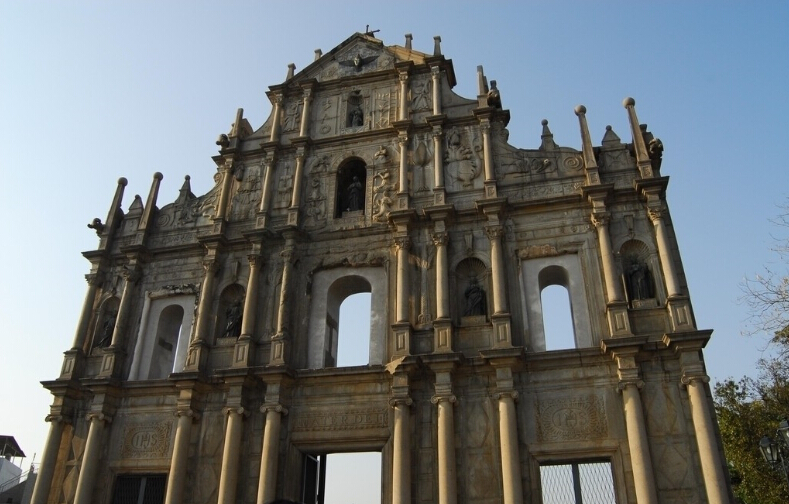 2.渔人码头
渔人码头占地 100多万平方米 ，其中多个部分是填海而成。整个项目按照设计分为“宫廷码头”、“东西汇聚”、“励骏码头”3 个主题区域。
3.金莲花广场
金莲花广场位于澳门新口岸高美士街、毕仕达大马路及友谊大马路之间，是澳门的地标性建筑之一。其最具特色的景观是位于广场中央的“盛世莲花”的雕塑，该雕塑是澳门回归时中央政府赠送，以象征澳门永远繁荣昌盛。
4.妈祖阁
澳门妈祖阁，又称妈阁庙，俗称天后庙，位于澳门的东南方，背山面水，是澳门著名的名胜古迹之一，与普济禅院、莲峰庙并称为澳门三大禅院。
5. 澳门观光塔
澳门观光塔，位于澳门南湾新填海区及珠江口，是澳门地标建筑之一，是全球十大观光塔之一。
6.澳门博物馆
澳门博物馆位于大炮台山，1998年开放，是一个综合性博物馆。博物馆共分三层，其中一二两层位于炮台地面之下，第三层位于炮台上。
（二）氹仔岛
氹仔岛又名龙头湾、潭仔，位于澳门半岛南方约2.5公里处，东西向狭长形，形如一鲸鱼。与澳门之间有两条大桥相连，分别是嘉乐庇总督大桥和友谊大桥。岛上有丰富的文化与旅游资源。著名景点有澳门大学、观音岩、菩堤园、住宅博物馆等。
1.龙环葡韵住宅式博物馆
龙环葡韵为澳门八景之一，整个景点位于凼仔岛上，以海边马路的五幢葡萄牙式住宅为主的博物馆，住宅建筑于1921年落成。
2.菩堤禅院
菩提禅院又名菩提园，位于氹仔卢廉若马路。建于清光绪年间，是氹仔最大的庙宇，也是澳门地区主要的佛教胜地之一。
（三）路环岛
路环岛自然风光优美，到处鸟语花香，有海滩、步行径、烧烤区等，是旅游者理想的休闲和度假胜地。著名的景点有圣方济各圣堂、妈祖雕像、黑沙海滩、竹湾、谭公庙、七苦圣母小堂等。
（四）路氹城
路氹城位于澳门的两个离岛氹仔与路环之间，这里原为一处海面，由填海而来。路氹城是澳门的新兴发展区域，当中的项目包括澳门科技大学、东亚卫视影城、澳门蛋、路氹金光大道、银河娱乐度假村等，其中以路氹金光大道规模最为庞大。
四、主要旅游线路
（一）澳门半岛城区旅游线
（二）氹仔旅游线
（三）路环岛旅游线
任务七  宝岛台湾
一、旅游概况
台湾简称台，首府台北，由台湾岛、澎湖列岛、钓鱼岛、赤尾屿等海岛组成，是中国的第一大岛。台湾地形以山地为主，自然资源丰富，素有宝岛之称。
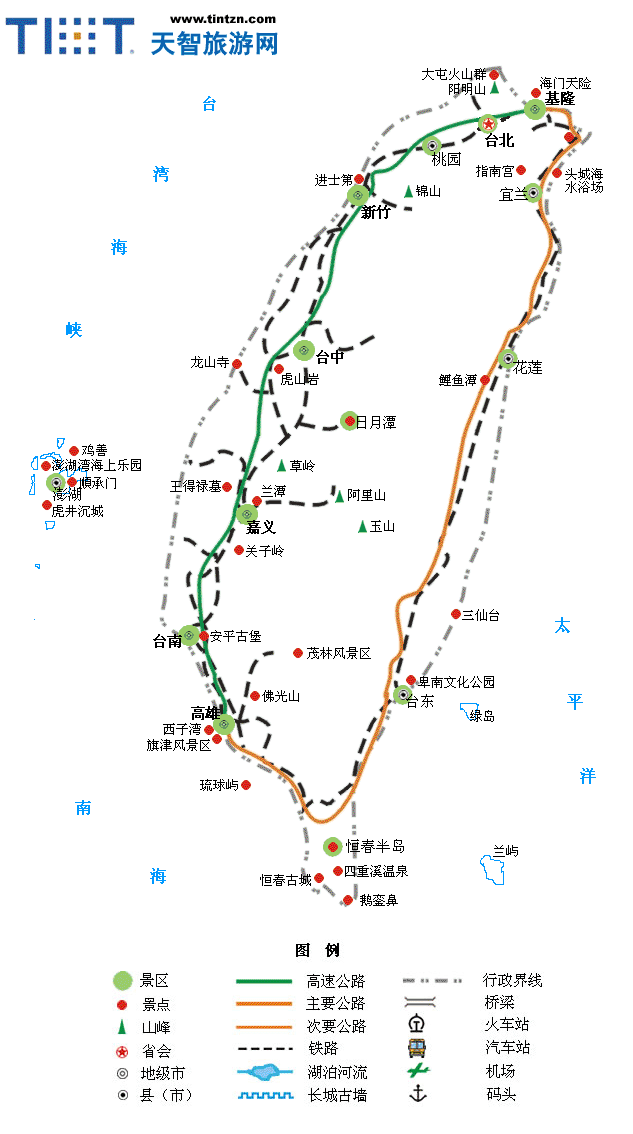 二、民俗风情
（一）饮食文化
台湾饮食文化由台湾本地高山族饮食文化、闽客饮食文化、宗教信仰的饮食文化等组成，以福建闽南饮食文化为主。
（二）民间艺术
台湾民间艺术丰富无比，保有中国几千年来一脉相承的传统风格，代表性艺术有皮影、陶艺、织布、藤编、传统纸扇、传统灯笼、刺绣、木雕、神像雕刻、传统彩绘、石雕等。
（三）地方特产
台湾茶源自中国福建，至今约有200年历史。代表性的名茶主要有绿茶、文山包种茶、东方美人茶、铁观音茶、日月潭红茶、白毫乌龙茶、冻顶乌龙茶、高山茶等。 其中，最具代表的属阿里山高山茶。
三、主要旅游城市及景区
（一）台北
台北是台湾省首府，台湾省最大城市，也是台湾省的政治、经济、文化中心。旅游资源丰富，景点众多。
1.台北故宫博物院
台北故宫博物院坐落于台北市，建造于1962年，1965年落成，占地总面积约16公顷。为仿造中国传统宫殿式建筑，主体建筑共4层，白墙绿瓦，正院呈梅花形。院前广场耸立五间六柱冲天式牌坊，整座建筑庄重典雅，富有民族特色。
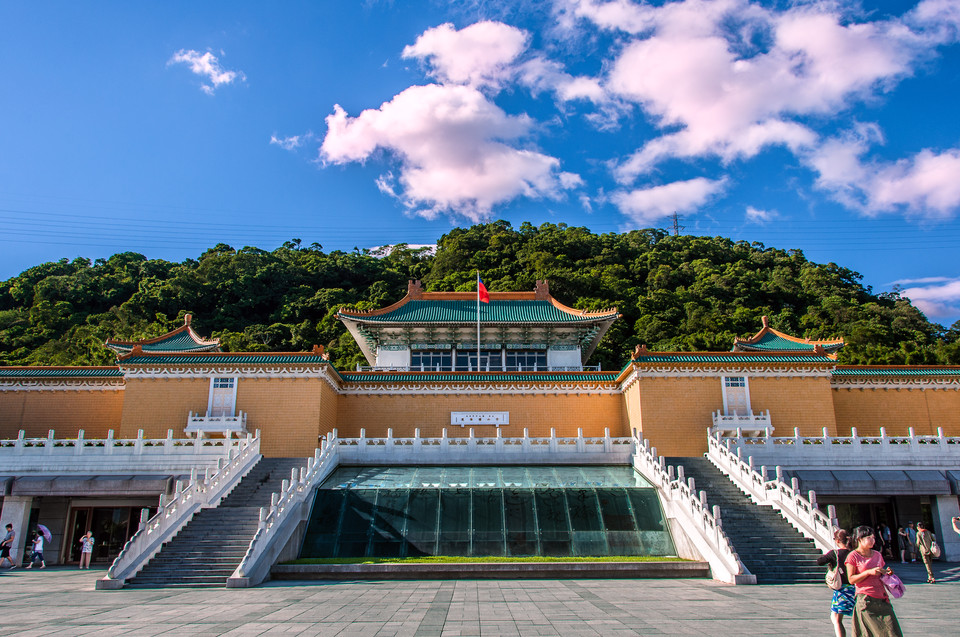 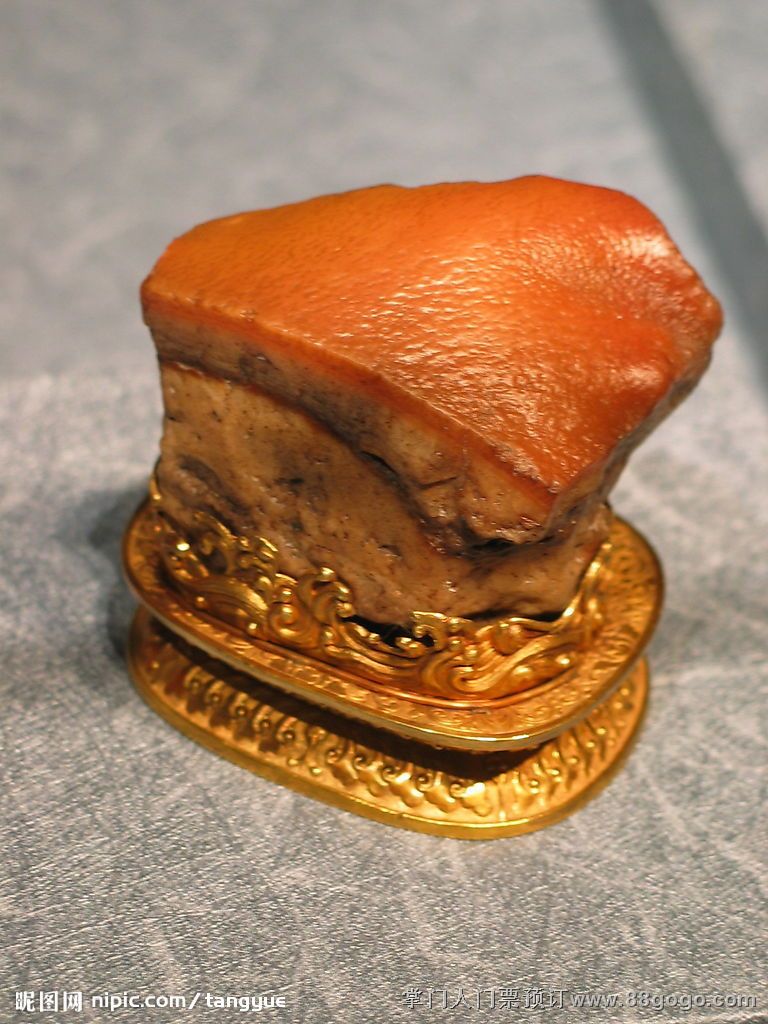 东坡肉形石
翠玉白菜、东坡肉形石和毛公鼎，它们被称为台北故宫博物院的镇馆之宝。
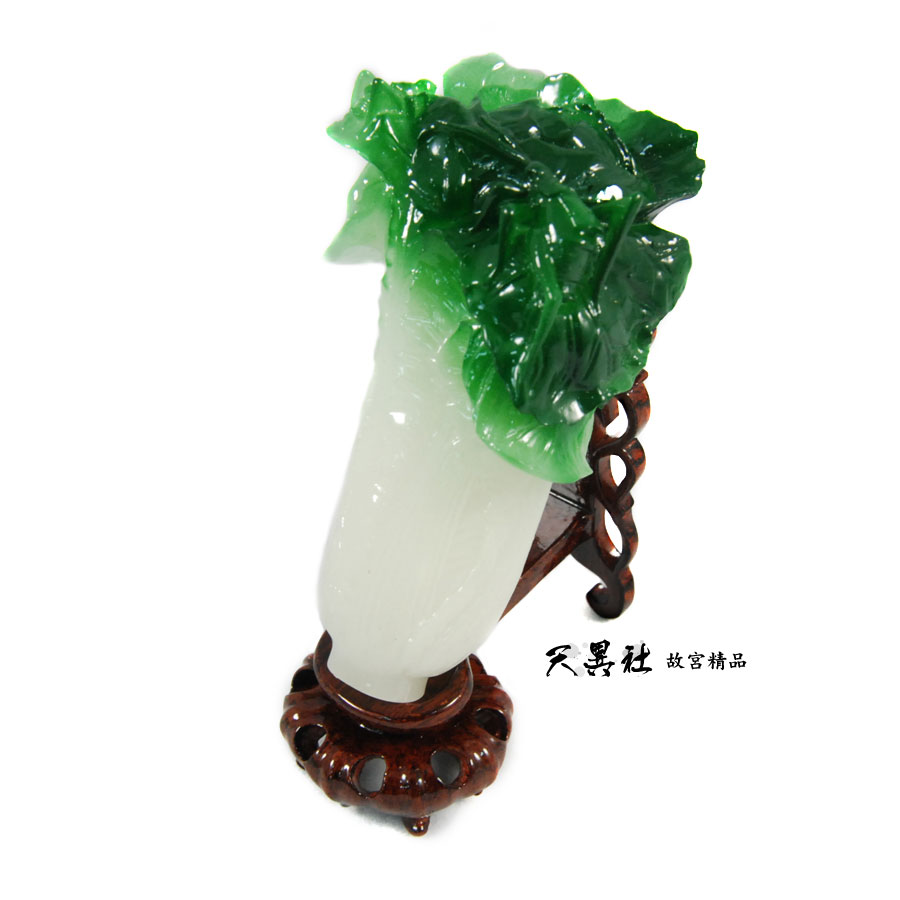 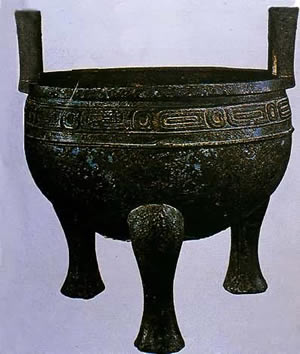 翠玉白菜
2.101大楼
101大楼位于台北市信义区，是世界第五高楼。楼高509.2米，地上楼层共101层，地下5层。
3.国父纪念馆
台北国父纪念馆位于台北市仁爱路，为纪念孙中山先生百年诞辰而兴建。于1972年建成，景观为宫殿式建筑，黄色屋顶采用顶起翘角像大鹏展翼的形状。
（二）南投
南投位于台湾岛中部，境内80%以上为山地，自然资源丰富，有玉山公园、溪头、杉林溪和日月潭等。南投境内古迹众多，号称“前山第一城”的竹山，为境内开发最早之地。
1.日月潭
日月潭是台湾著名的景点，是台湾唯一的天然湖，由玉山和阿里山之间的断裂盆地积水而成，和“净月潭”一起称为姊妹潭。
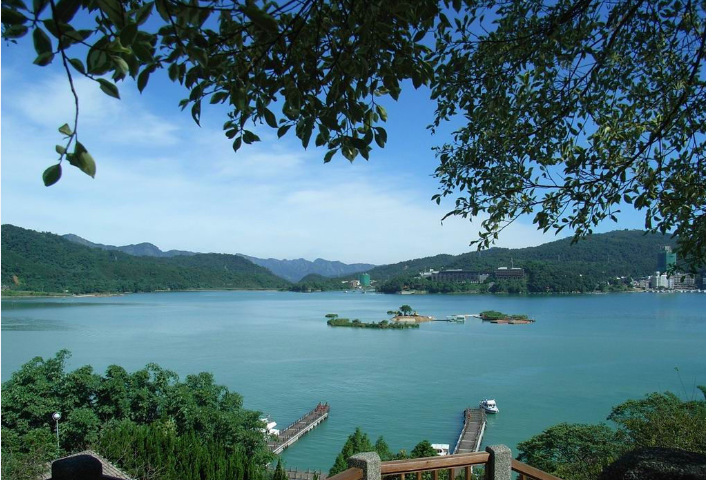 （三）花莲
1.七星潭风景区
七星潭风景区位在花莲市区东北方，是一处绵长的新月形海岸，这里是看日出和观星赏月的最佳地方。
2.清水断崖
清水断崖是崇德、清水、和平等山临海悬崖所连成的大块大石崖，前后绵亘达21公里，成90度角直插入太平洋，高度均在800米以上，气派雄伟，号称世界第二大断崖。
（四）阿里山
阿里山位于台湾省嘉义市，是著名的旅游风景区。景区气候温和，盛夏是全台湾最理想的避暑胜地，阿里山的铁路与“阿里四景”（日出、云海、晚霞、森林）合称“五奇”。
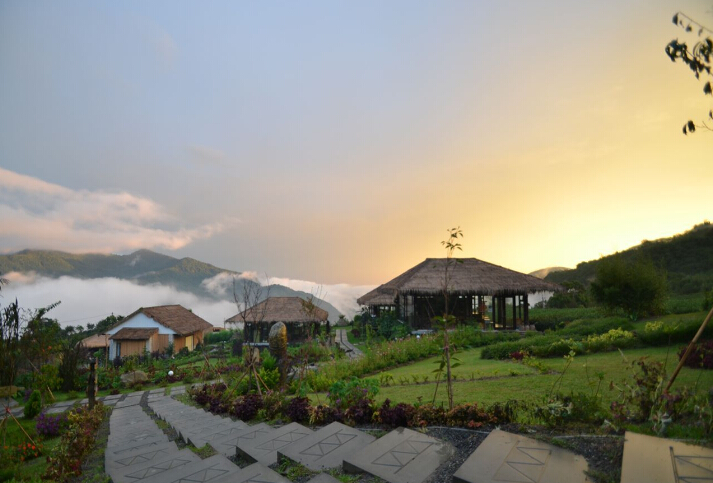 四、主要旅游线路
（一）台北旅游线
（三）海岸地貌景观旅游线
（二）台湾环岛旅游线